АНАЛИЗ ПО ВОСПИТАТЕЛЬНОЙ РАБОТЕ за 3 четверть 2018-2019 учебный год
КГУ «Приреченская СШ»
ЦЕЛИ И ЗАДАЧИ:
формирование гармонично развитой, творческой и высоконравственной личности, преданной своей родине, способной успешно действовать в условиях конкурентной среды, обладающей высокой культурой и гражданской ответственностью.
-  Формировать сознательное отношение к здоровому образу жизни;
-  Воспитывать гражданина, патриота;
-  Развивать творческую активность учащихся;
-  Совершенствовать работу школьного самоуправления;
-  Создавать условия для организации работы внеурочной занятости;
-  Повышать профессиональное мастерство классных руководителей;
-  Совершенствовать работу с родителями;
-  Определять и развивать профессиональную ориентацию старших школьников.
В КГУ «Приреченская СШ» вся воспитательная работа  в 3 четверти строилась на основе закона 
«Об образовании», 
«Конвенции о правах ребенка», «Концепции воспитания», 
инструктивно методического письма,
 планов, устава школы и других документов.
В школе на конец 3 четверти 112 воспитанника
Социальный паспорт школы:

- количество семей – 78 семьи
- детей из полных семей – 82,
-детей из неполных семей – 30
- неблагополучные семьи -3(4 ученика);
- малообеспеченные семьи-4(6 учеников);
- многодетные семьи-7 (13 учеников);
- опекаемые семьи-1(1 ученик);
- детей, состоящих на внутришкольном учёте-нет;
- бесплатным горячим питанием из фонда Всеобуч – 11 детей
- питание за счет родительских средств – 25
- дети на подвозе из с.Павловка – 16
- дети на подвозе в КГУ «Чаглинская СШ»- 11
Приоритетные направления воспитательной работы
1.Воспитание  казахстанского патриотизма и  гражданственности  
2.Духовно -нравственное воспитание.3.Национальное воспитание 4.Семейное воспитание5.Поликультурное и художественно -эстетическое воспитание.6.Физическое воспитание и здоровый образ жизни7.Трудовое, экономическое и экологическое воспитание.8.Интелектуальное воспитание и воспитание информационной культуры
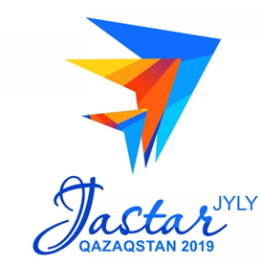 Год молодежи
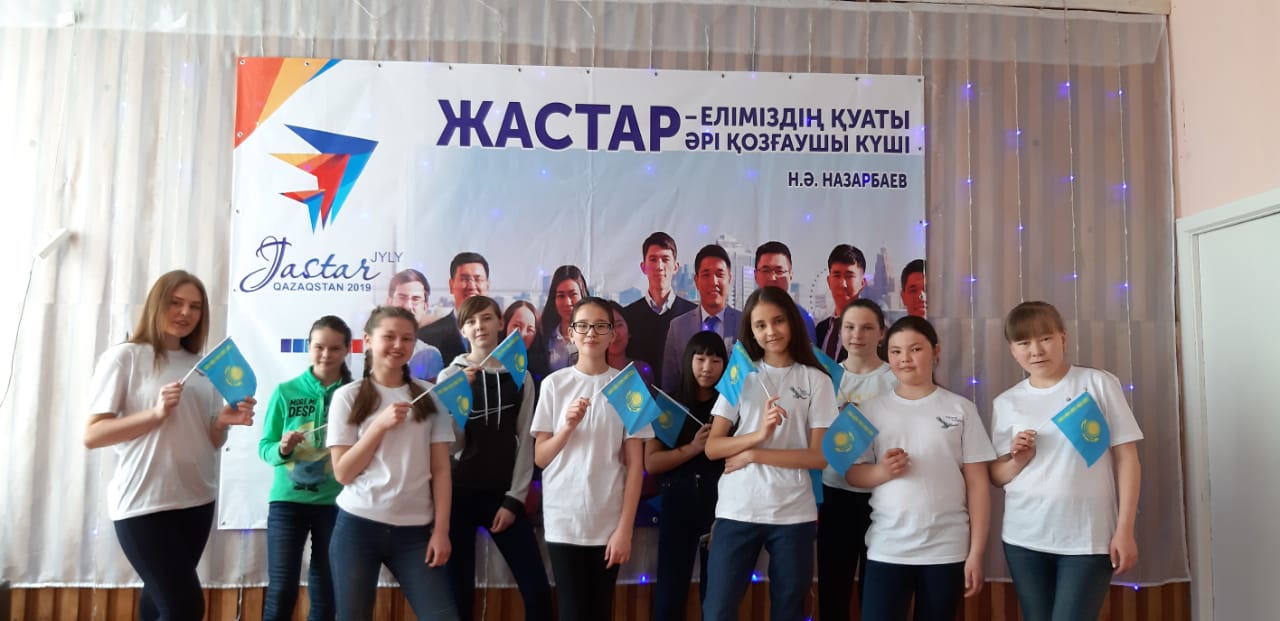 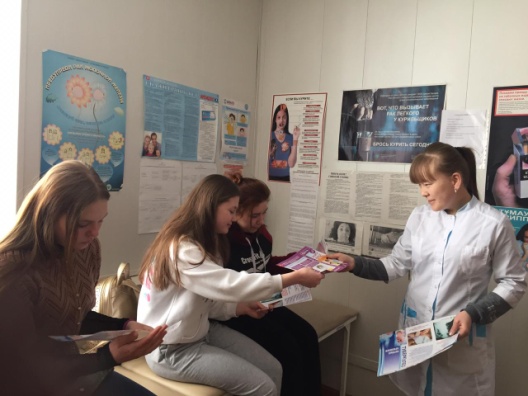 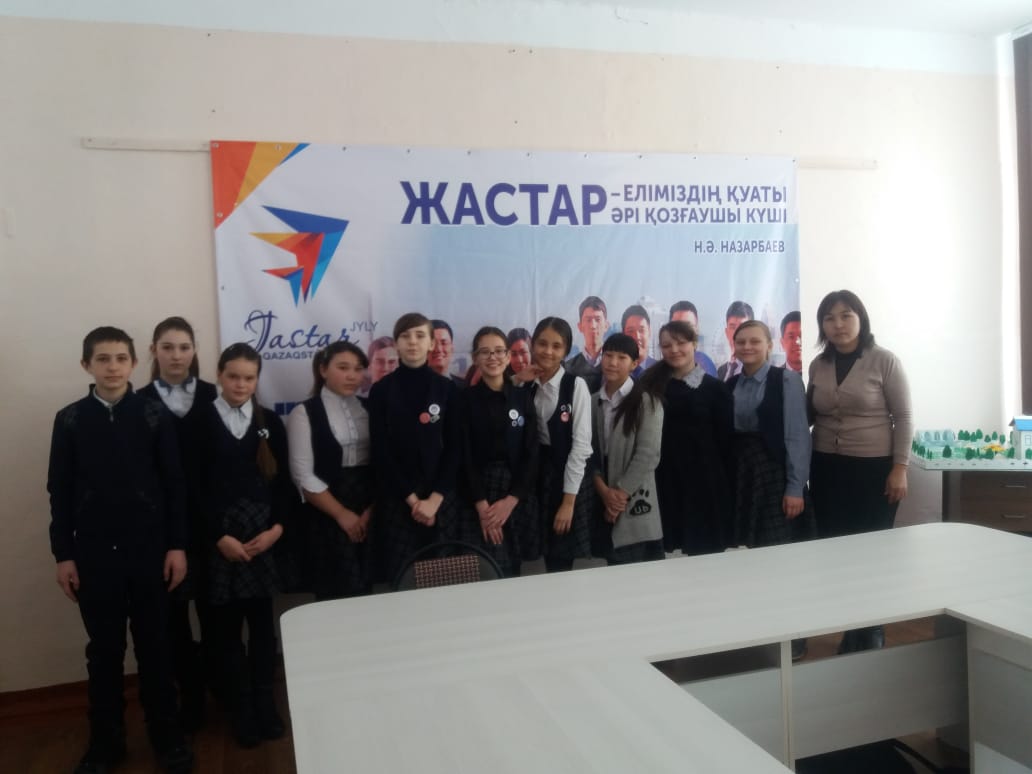 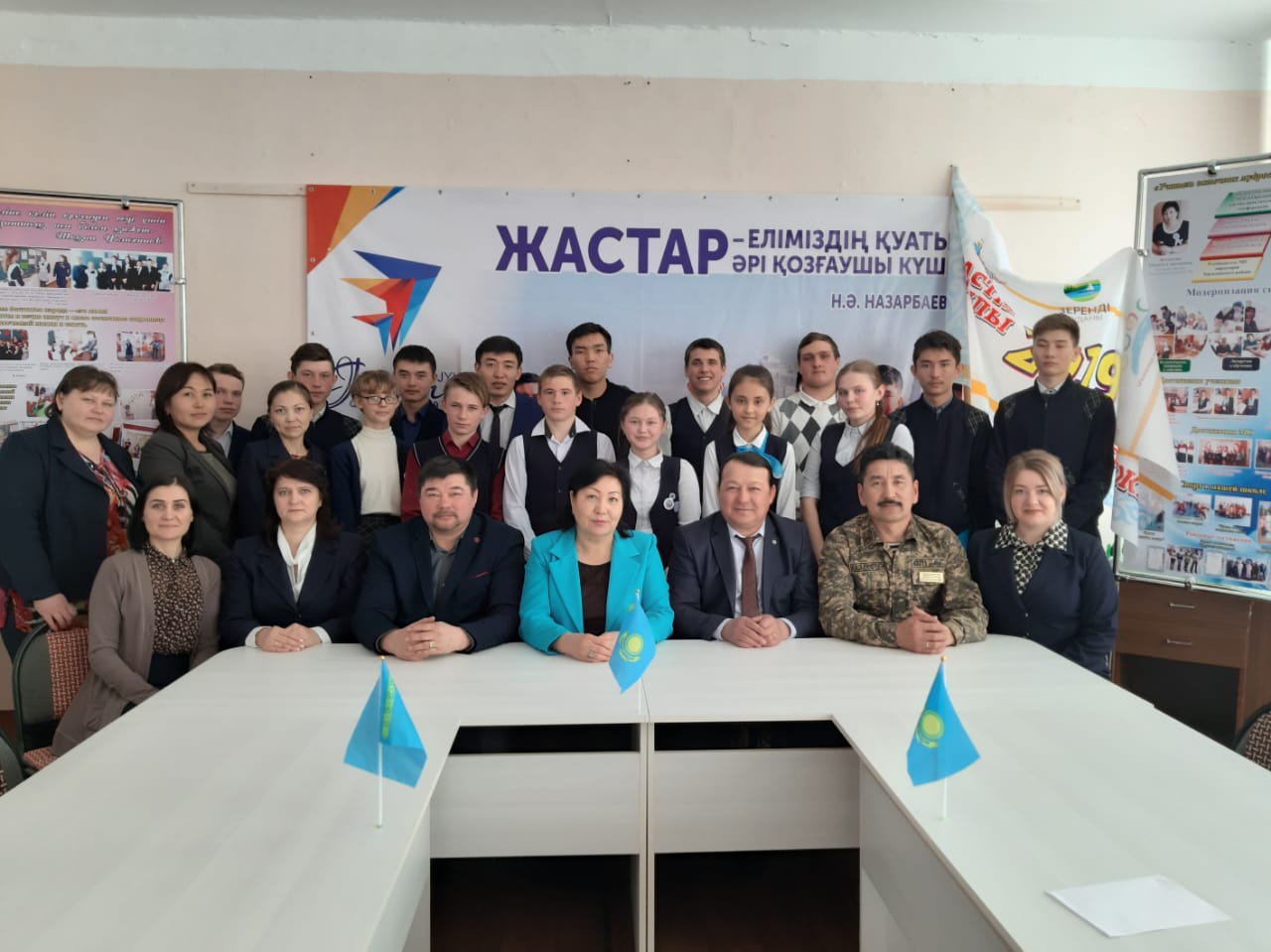 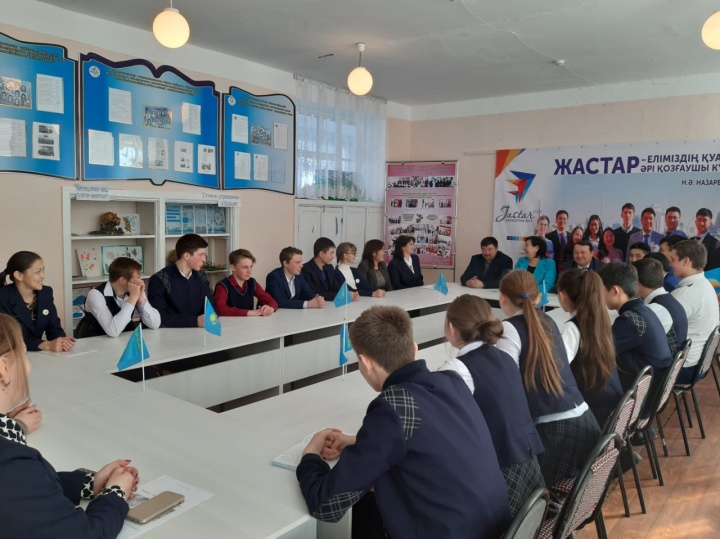 8 марта
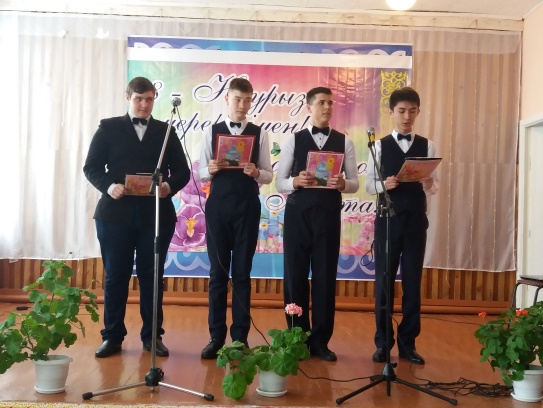 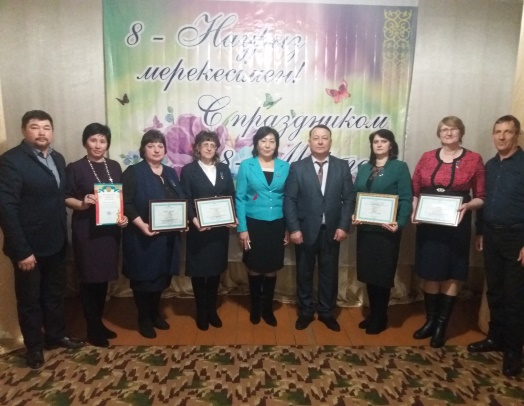 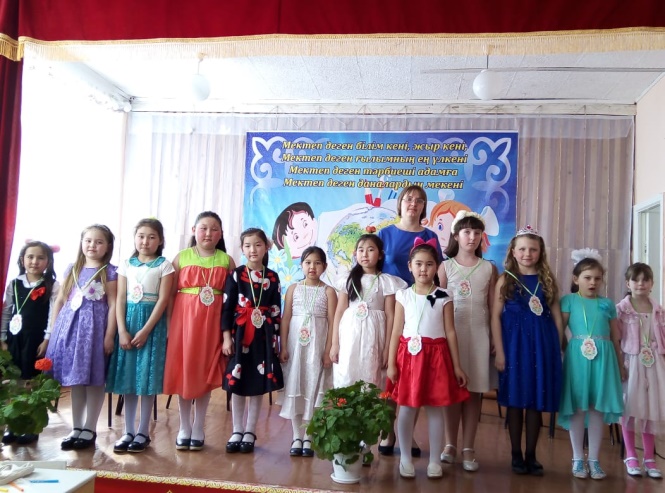 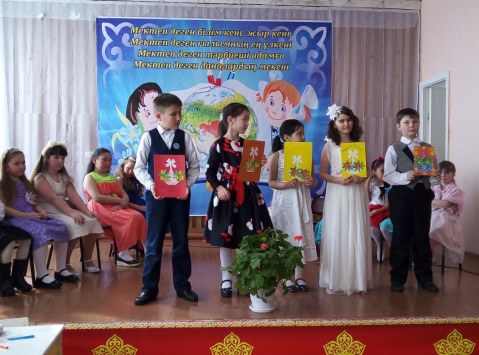 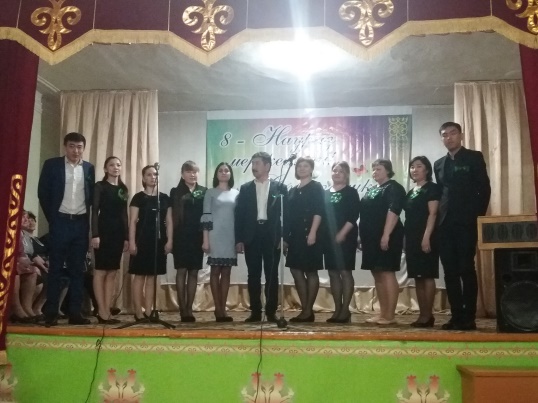 Наурыз
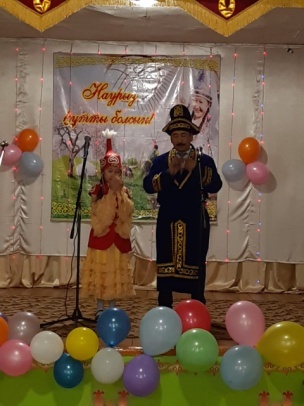 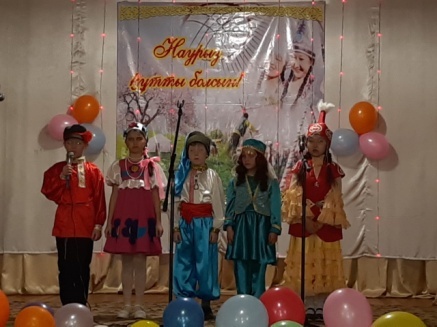 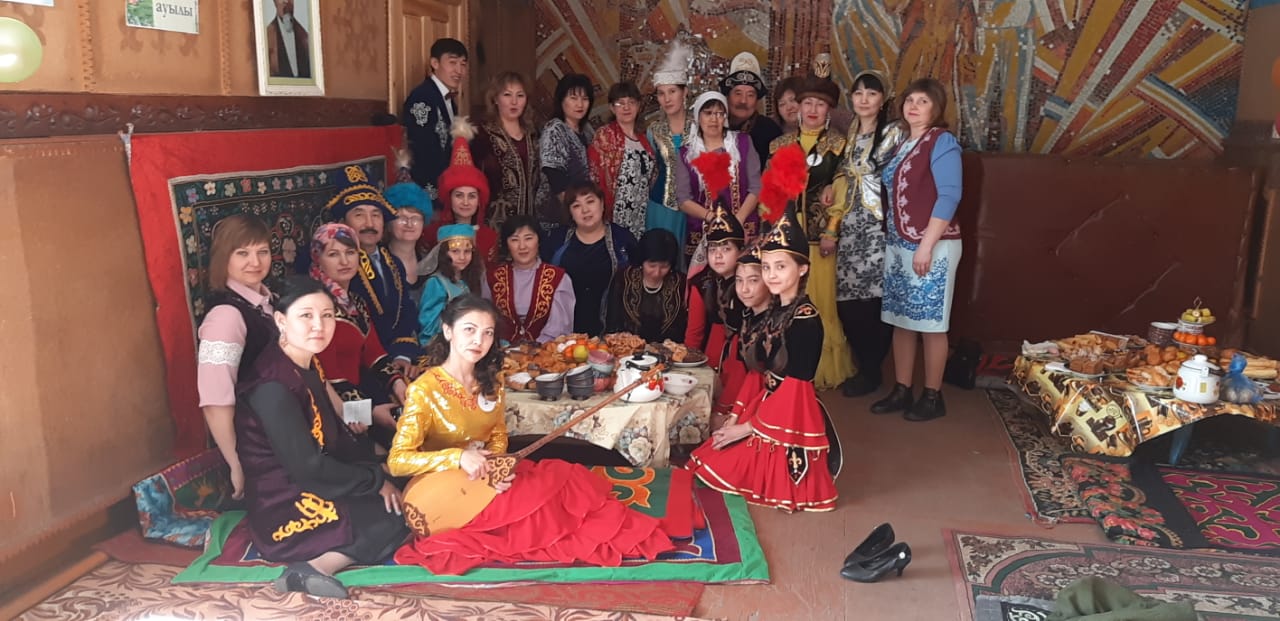 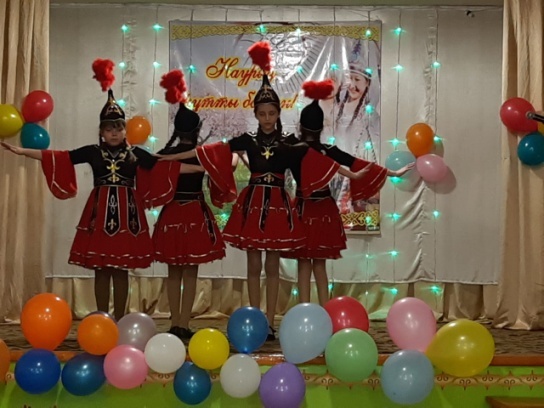 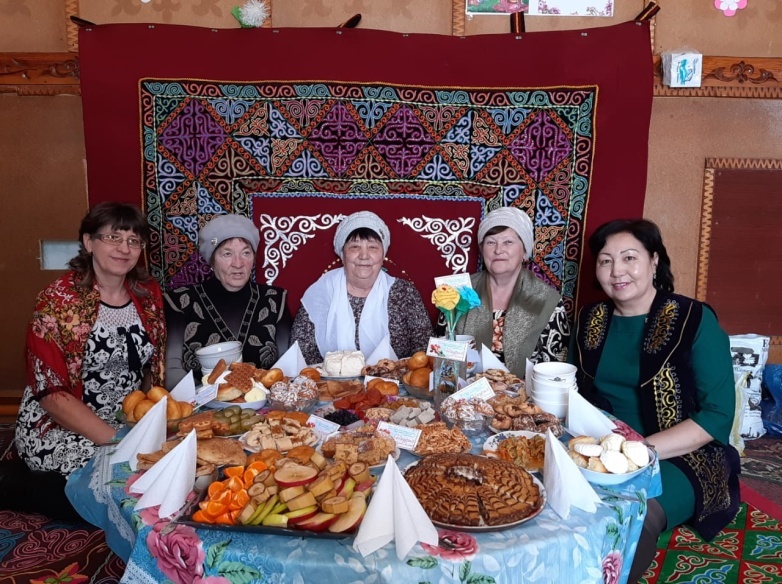 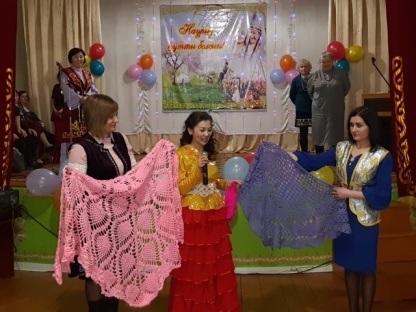 Родительское собрание «Моя семья – моя радость»
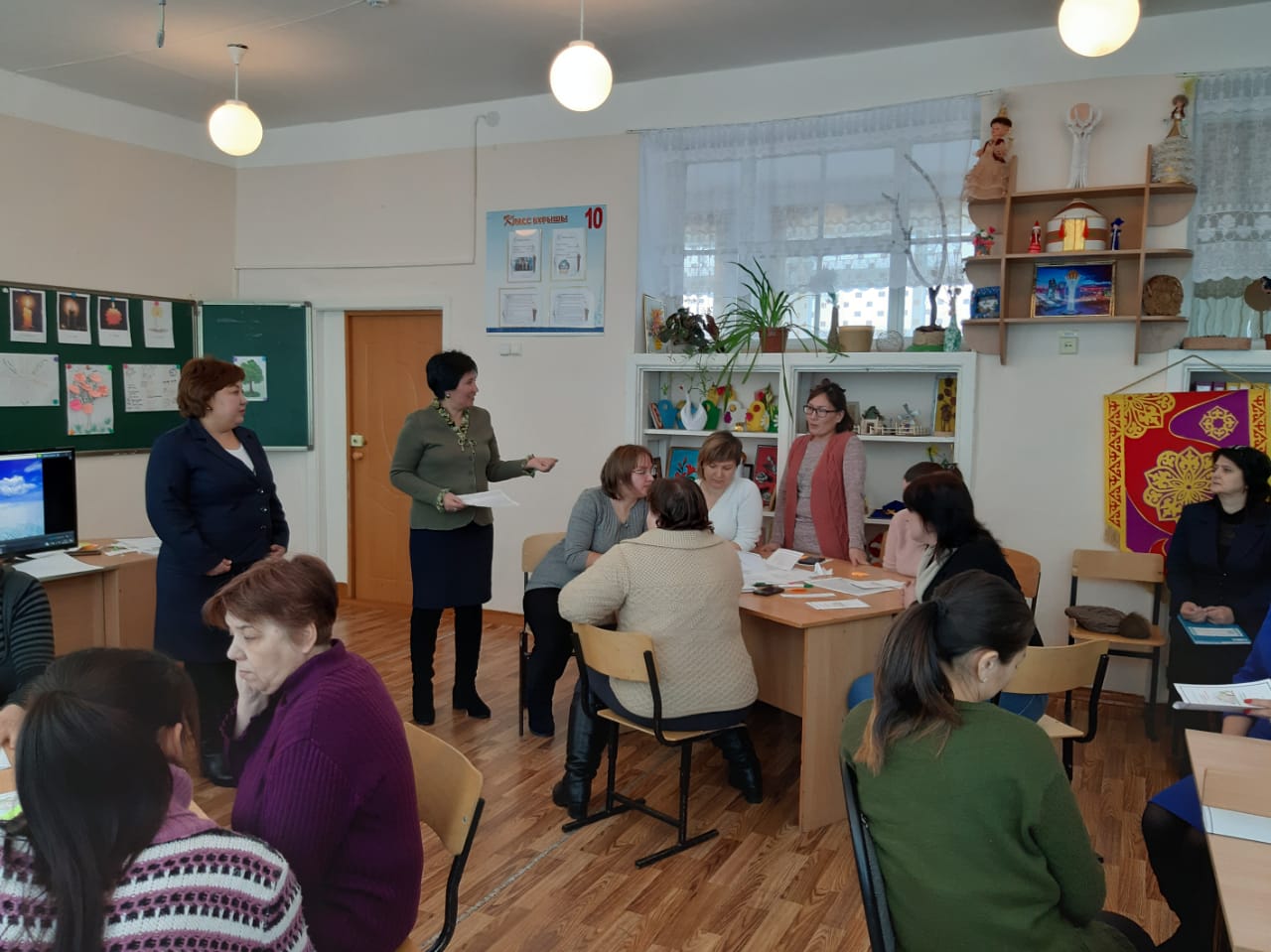 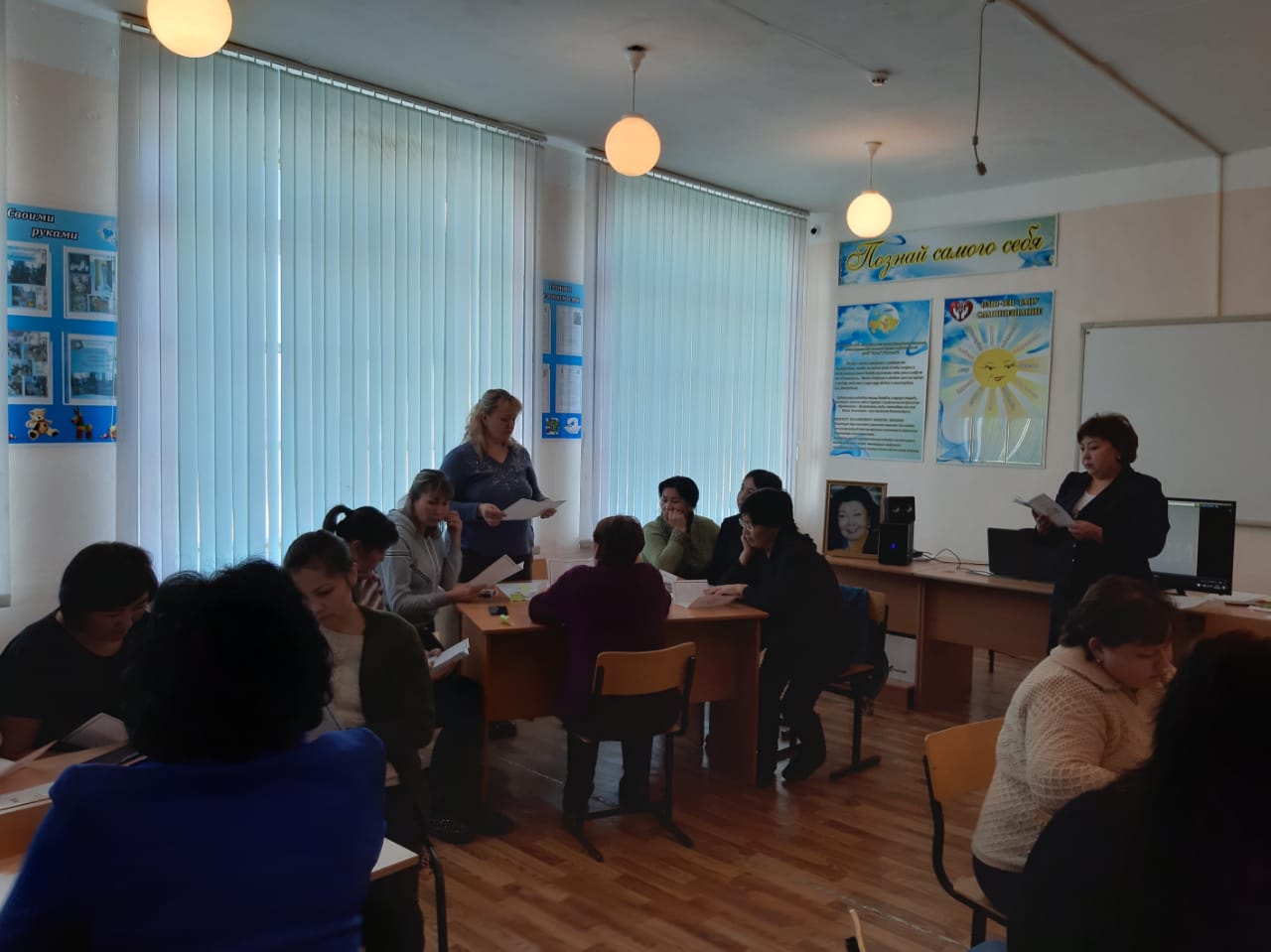 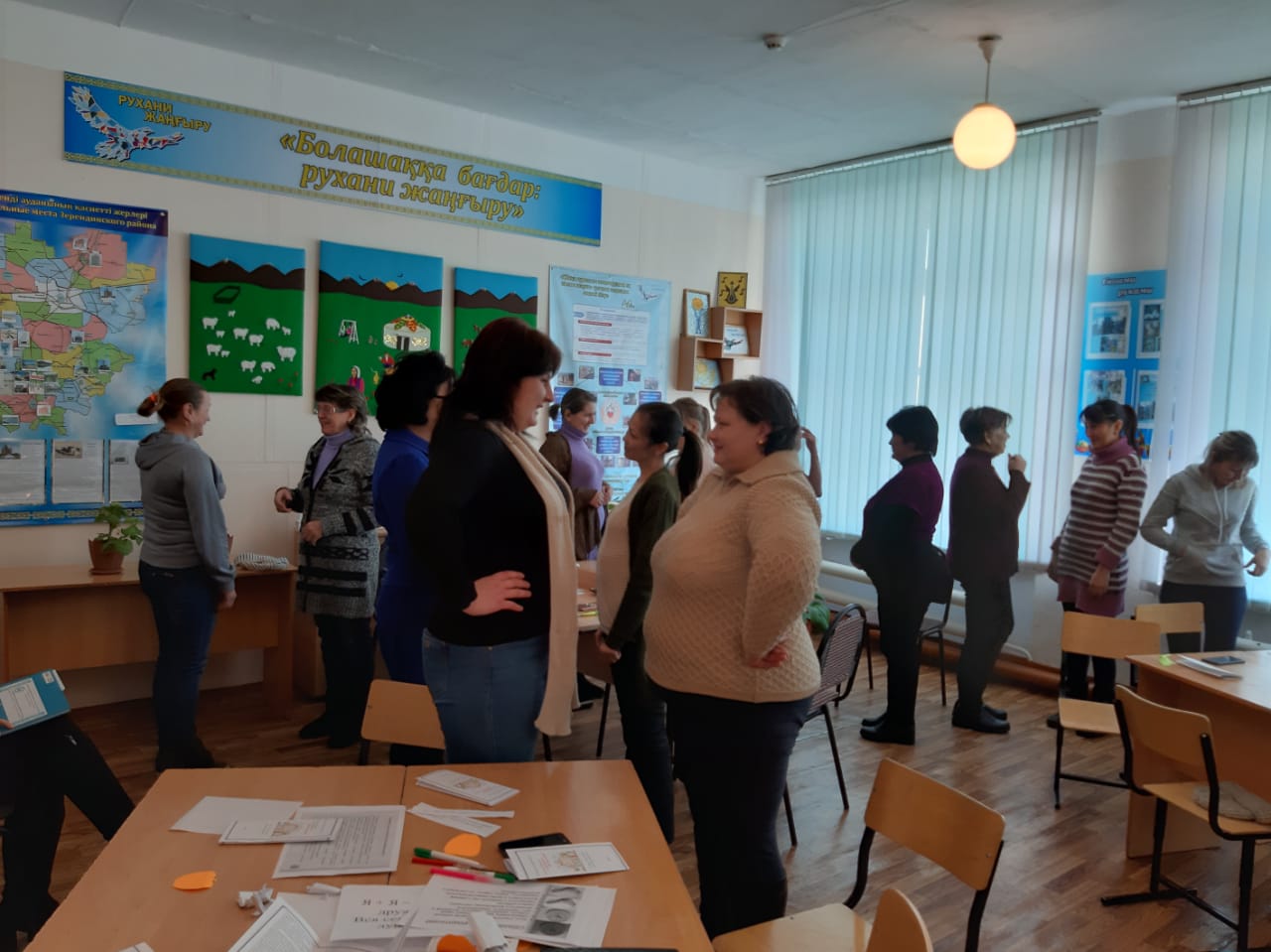 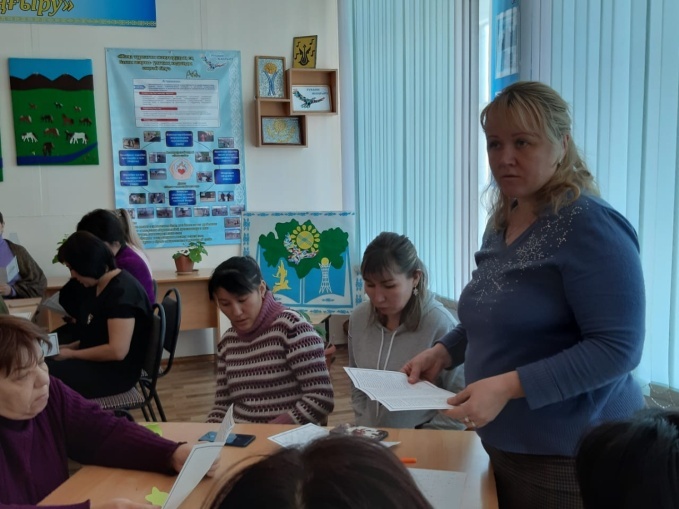 Коучинг для учителей «Роль классного руководителя в становления классного коллектива и его влияние на формирование личности каждого ученика»
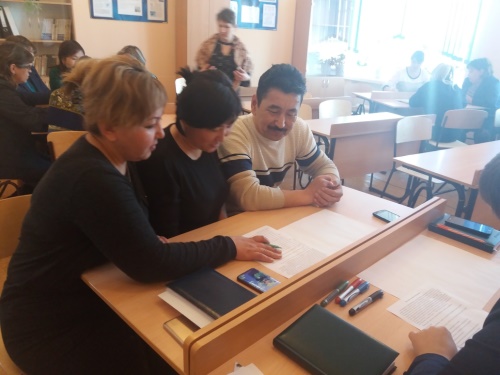 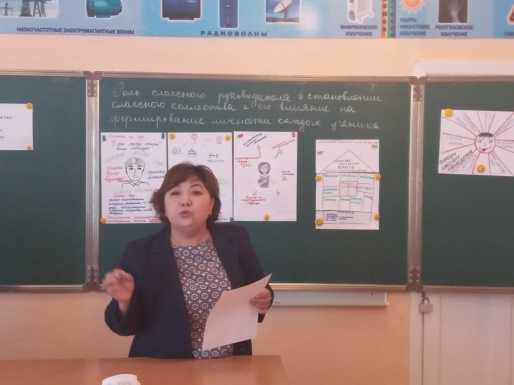 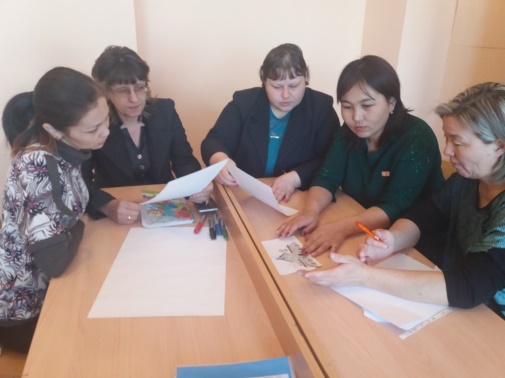 SWOT – анализ воспитательной деятельности